현대일본의 정치와 경제(아베노믹스)
일본어 일본학과
                21602648김영욱
목차
1.일본의 상황
2.세개의 화살
    -대담한 금융정책
     -기동적 재정정책
     -거시적 구조개혁
3.효과
4.한계
5.현재의 상황
일본의 상황
-버블경제(80년대 후반)
주식이나 부동산에 대한 과다한 투자로 인해 본래의 수익성 이상으로 가격이 부풀어 오름

2001년 중반에는 실업률이 마침내 5%를 넘어섰다
일본의 상황
버블경제의 붕괴후 불황
고이즈미(01~06)총리때 일시적 완화
후쿠시마 원전 사고(2011.3)
토호쿠 대지진(2011.3)
아베노믹스
아베신조
금융완화, 마이너스금리
 정책’을 통해 일본 경제를 장기침체에서 탈피시키겠다





제90대2006년 9월 26일 ~ 2007년 9월 26일제96대2012년 12월 26일~ 2014년 12월 23일제97대2014년 12월 24일 ~ 2017년 10월 31일제98대2017년 11월 1일~ (현직)
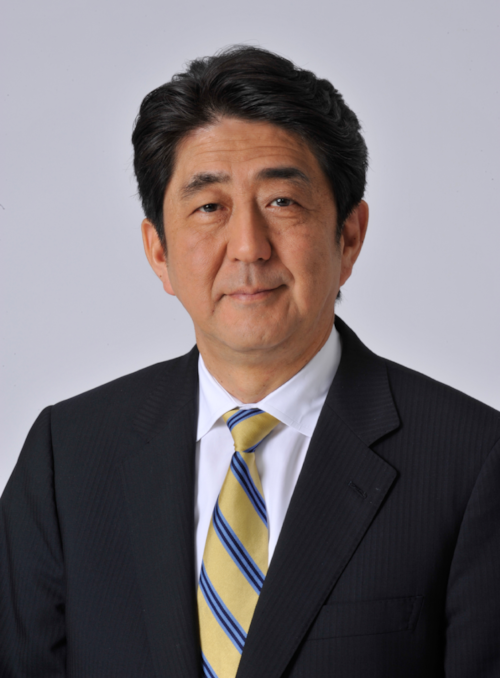 1.대담한 금융정책
양적 완화
 
   국가가 민간기업의 채권을 
 사들여 강제적인 엔저 현상을 
           유발하는 것
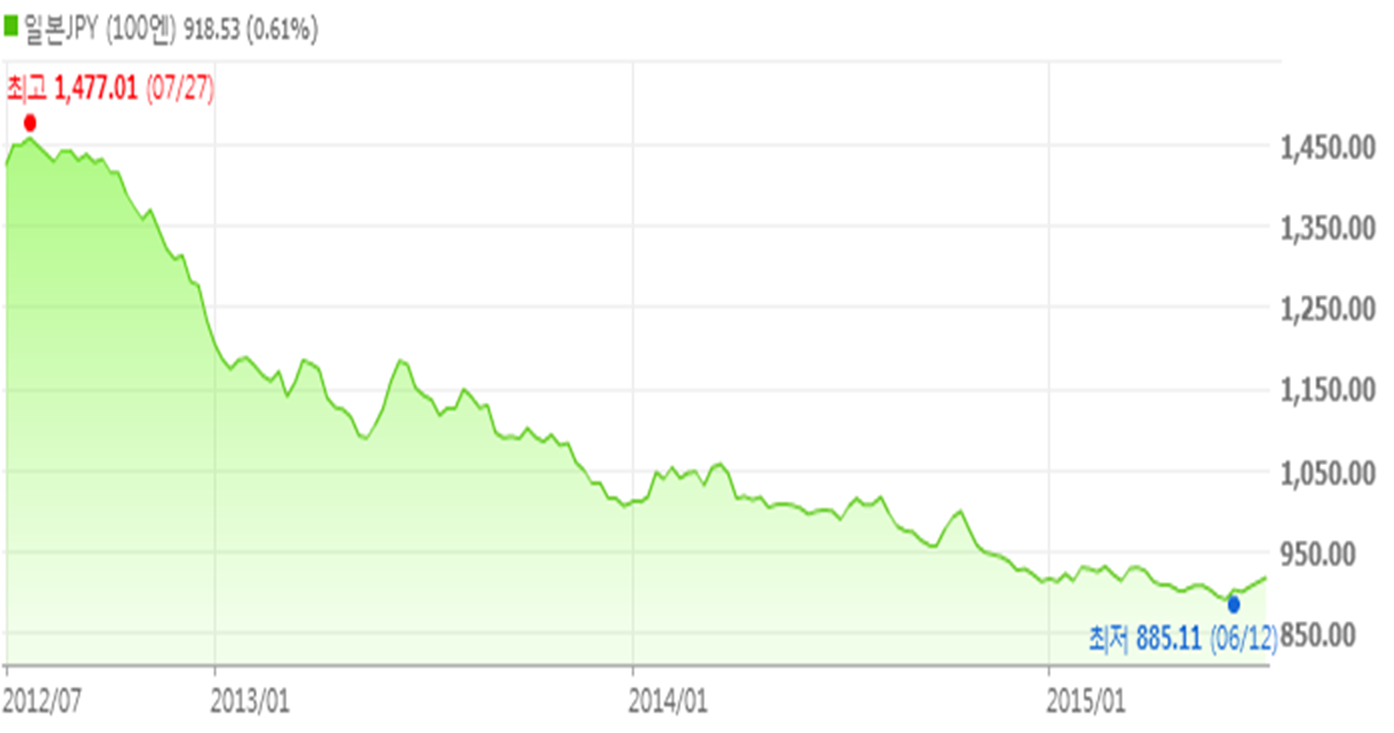 2 기동적 재정정책
나라가 빚을 더 내서라도               
        경기를 부양
국가채무는  60%-90% 수준이 가장                   건전한 것으로 평가된다.(국제통화기금IMF)
GDP 대비 국가채무 비율 1990년 67%  에서  238%
            미국 108%
                영국 86%, 
                     독일 60%
                            한국 39%
3 거시적 구조개혁
지속 성장할수있는 사업 
 불필요한 규제나 법규를 없애                             
           기업 활성화
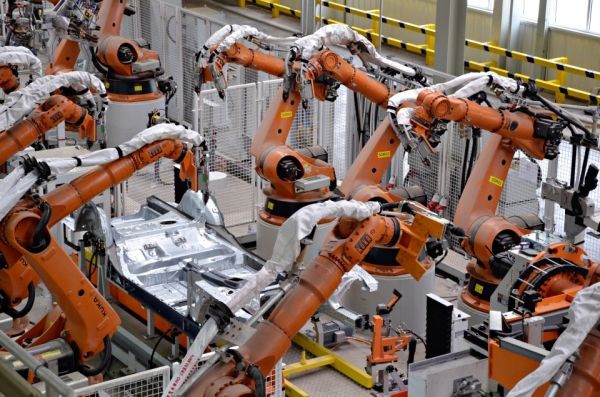 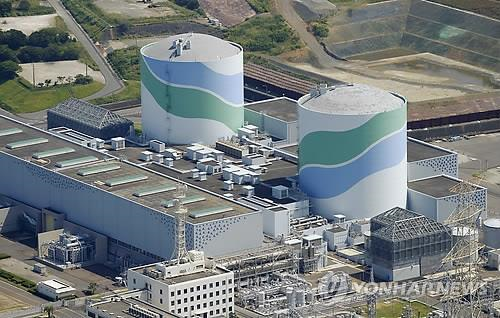 로봇산업
후쿠시마 원전 사고 이후 
       멈췄던 원전 재가동
-대규모 규제완화를 실시하는
    국가경제특구정책(세금 완화)
-여성, 노인인력 활용
                (실버인재센터)
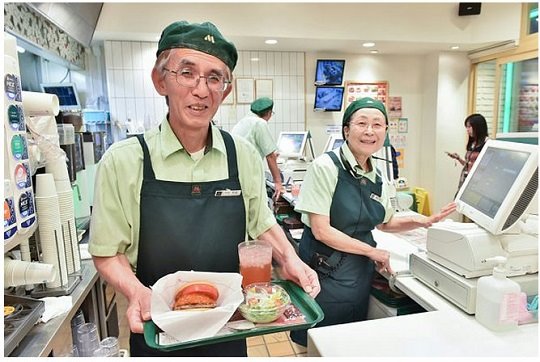 3. 아베노믹스의 효과
계속적인 성장
일본의 주식 (닛케이 지수)
2012년 12월 아베노믹스의 시작
한계점
https://youtu.be/J6s2PhDlE1c



                 위험부담이 크다.
현재의 일본경제
https://youtu.be/PhcemU8uLfA




  경제 성장과는 별개로 생활은 힘들어짐
감사합니다